Reneszánsz Baranya
Emlékeztetőként: a reneszánsz (14-17. század)
Renaissance francia kifejezésből – „újjászületés”

Ókori eszmék, ideálok, gondolatok, stílus újjáélesztése
(elsősorban görög és római kultúrákból)

Itáliai városállamokból indul – Firenze a legfontosabb központ
Gazdag polgárok, nemesek, főpapok, uralkodók megrendelései

A 15. század végétől terjed Európában – Magyarországon sokkal rövidebb ideig tart (nagyjából Buda elestéig 1541-ben)
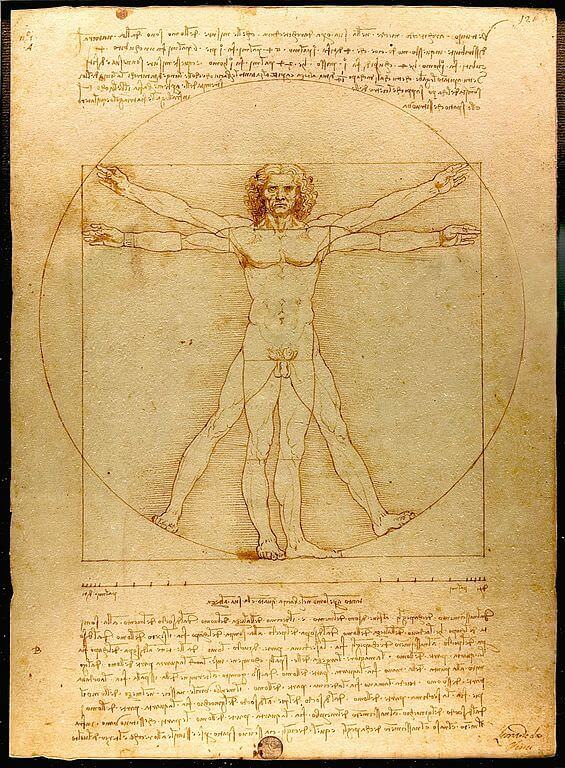 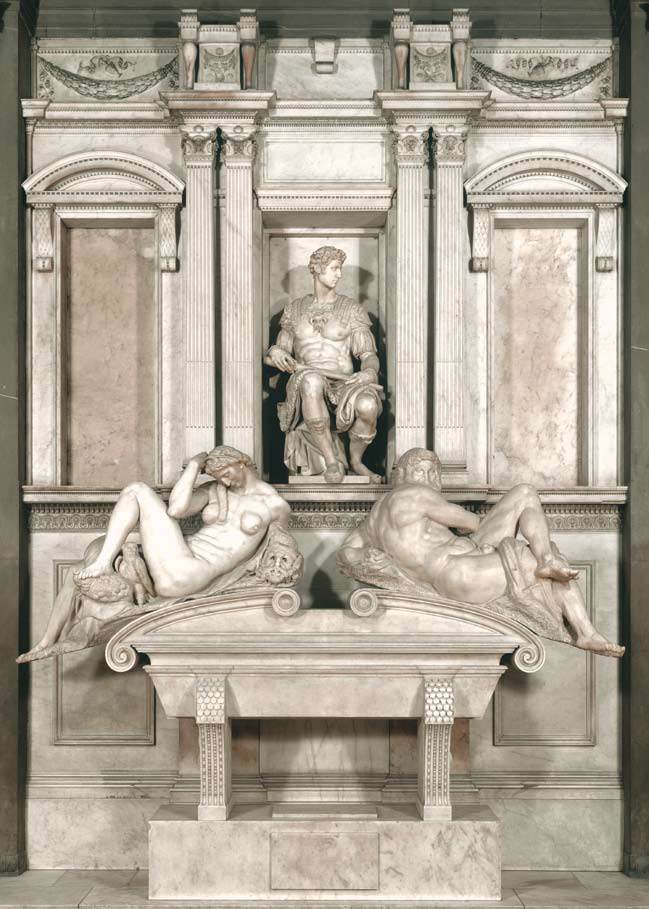 Reneszánsz építészet
Ókori minták felelevenítése – szobrokként, faragványokon
Íves gótikus boltozat helyett dongaboltozat (egyenes a plafon)
Széles, szögletes ablak és ajtónyílások
Néhány új elem: loggia, balusztrád (később még előkerülnek)


Várépítészetben: új bástyatípusok (pl. rondella, barbakán), új lőrések – az ágyúk és puskák elterjedése teszi szükségessé
Egy reneszánsz vár Németországból
Egy reneszánsz palota Olaszországból
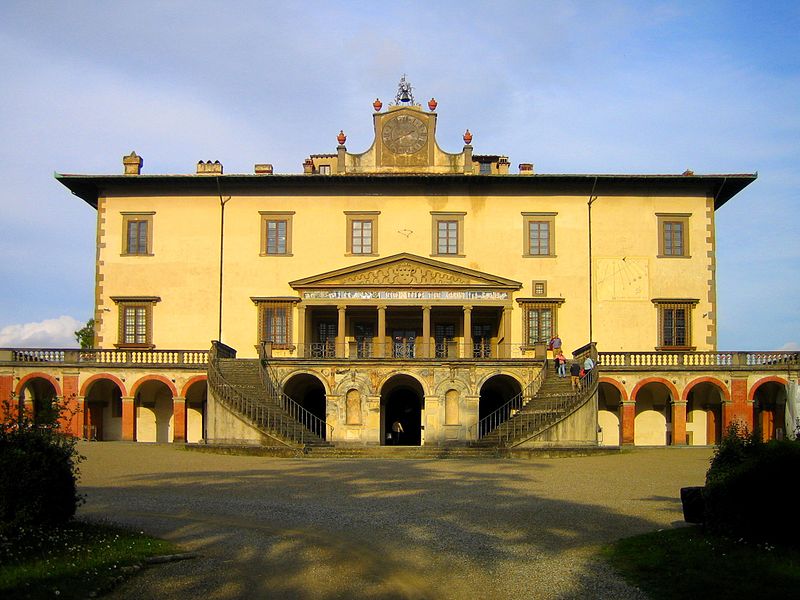 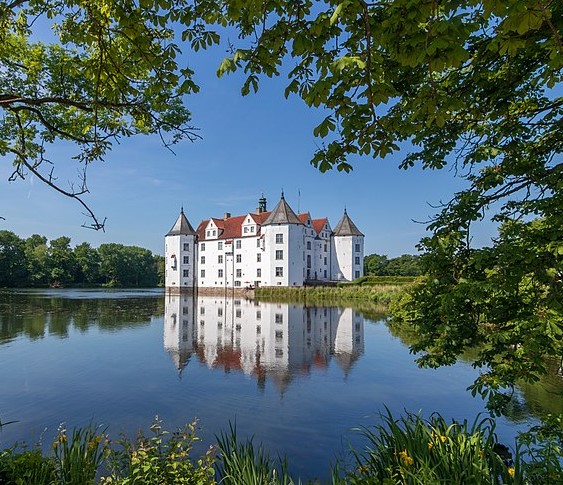 Mi a helyzet a reneszánsz Baranyában Pécsen kívül?
Jelentősebb települések a megyében a középkor végén:

Mohács
Siklós
Szászvár
Szigetvár
Vajszló

Kisebb erősségek: Kantavár, Márévár, Baranyavár (mai Horvátországban)
Jelentősebb személyek, családok a megyében:
Frangepánok
Zrínyiek
Garaiak
Újlakiak

A mindenkori pécsi püspök (pl. Szatmári György)
Corvin János (Mátyás király fia) is rendelkezik itt birtokokkal
Fráter György (élt:1482-1551)
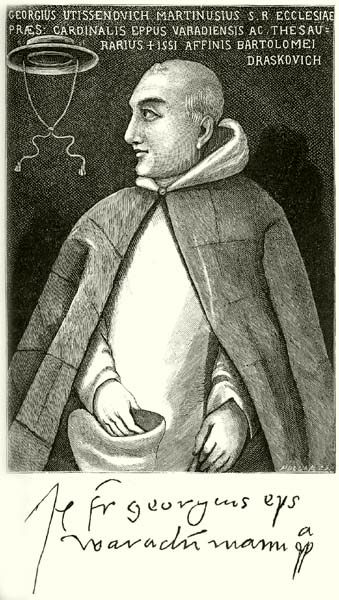 Horvát származású pálos szerzetes
Corvin János, majd Szapolyai János támogatója
János Zsigmond gyámja, később esztergomi érsek

1531-től a pécsváradi apátság birtokosa – talán ő a reneszánsz átépítés kezdeményezője (alvinci birtokain is reneszánsz stílusban építkezik ugyanekkor)

1551-ben gyilkosság áldozata lett – Habsburgok egyik hadvezére attól tartott, hogy lepaktál a törökökkel, inkább meggyilkoltatja
Pécsvárad
10. századtól létező monostor, 13. században épülnek falai
Bencés szerzetesek otthona

Török hódítástól félve a szerzetesek 1539-ben elhagyják és sosem térnek vissza

1543-ban a közeledő török csapatok miatt Fráter György parancsára felrobbantják a védműveket – nincs használatban török uralom idején
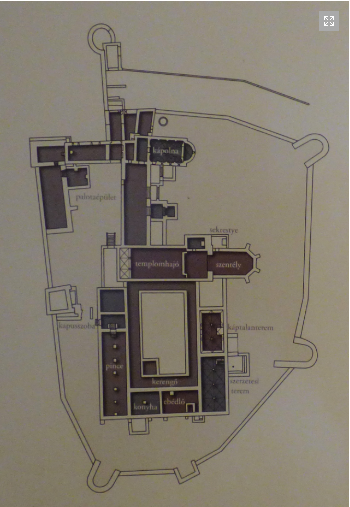 Pécsvárad alaprajza és 3D modellje
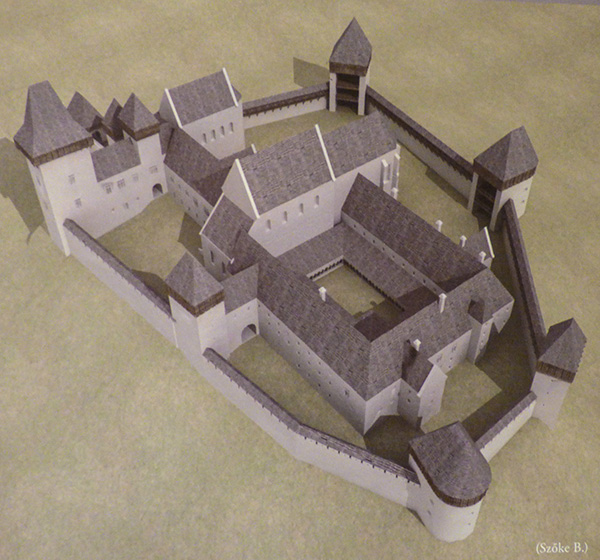 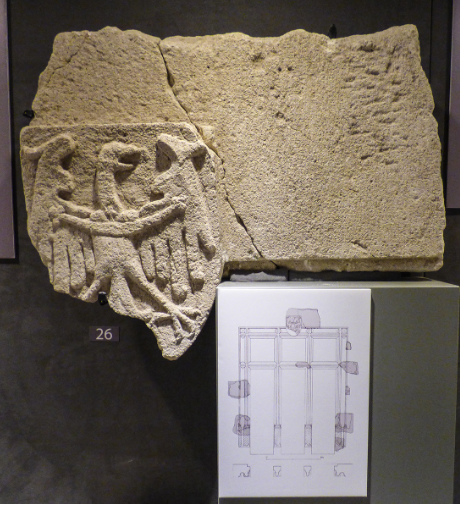 Reneszánsz átépítés nyomai:


Elsősorban különböző faragványok
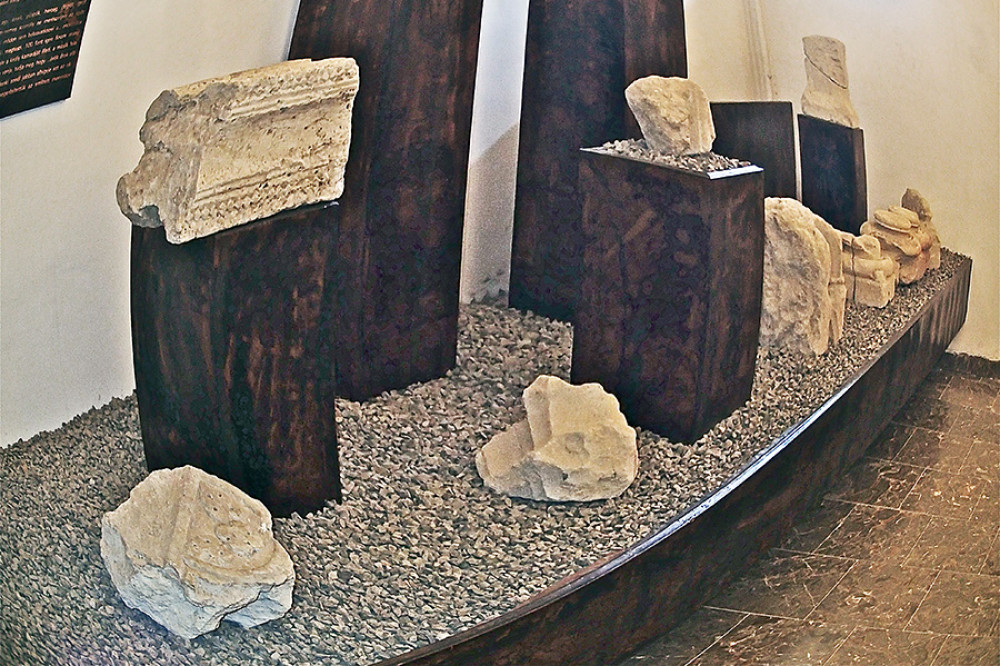 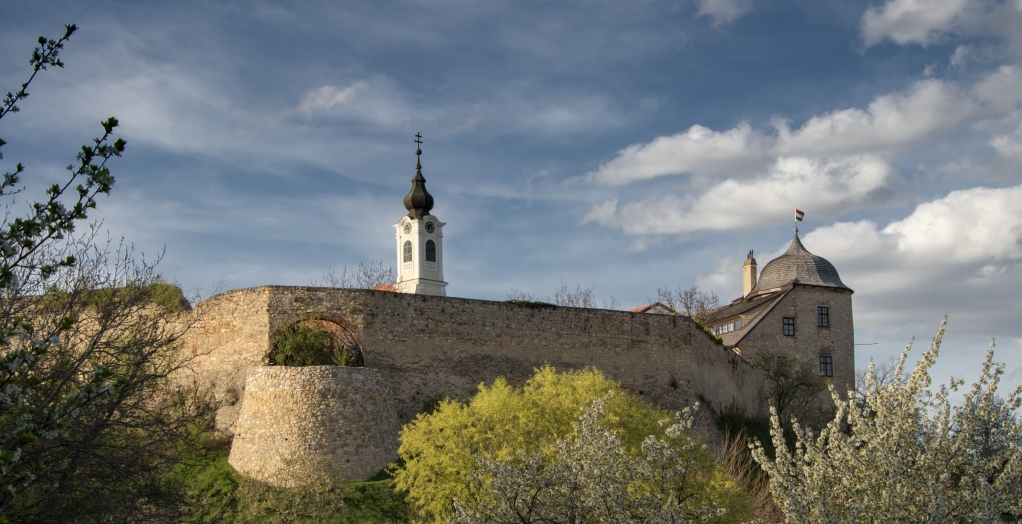 Pécsvárad ma
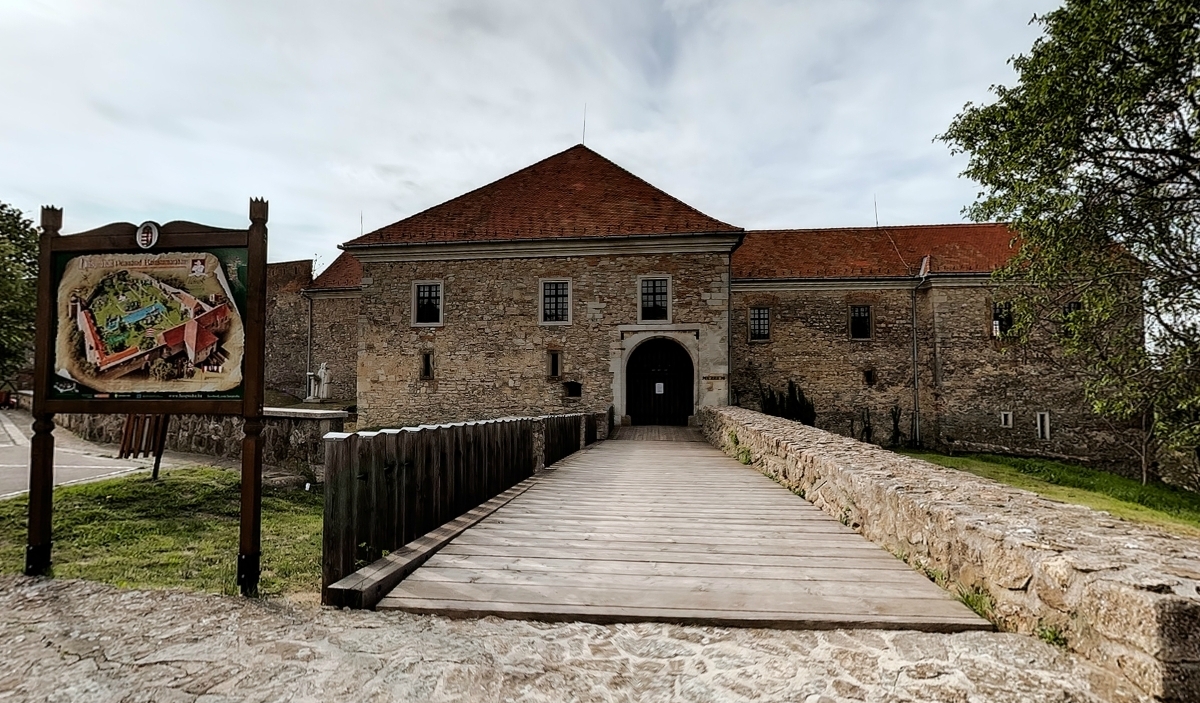 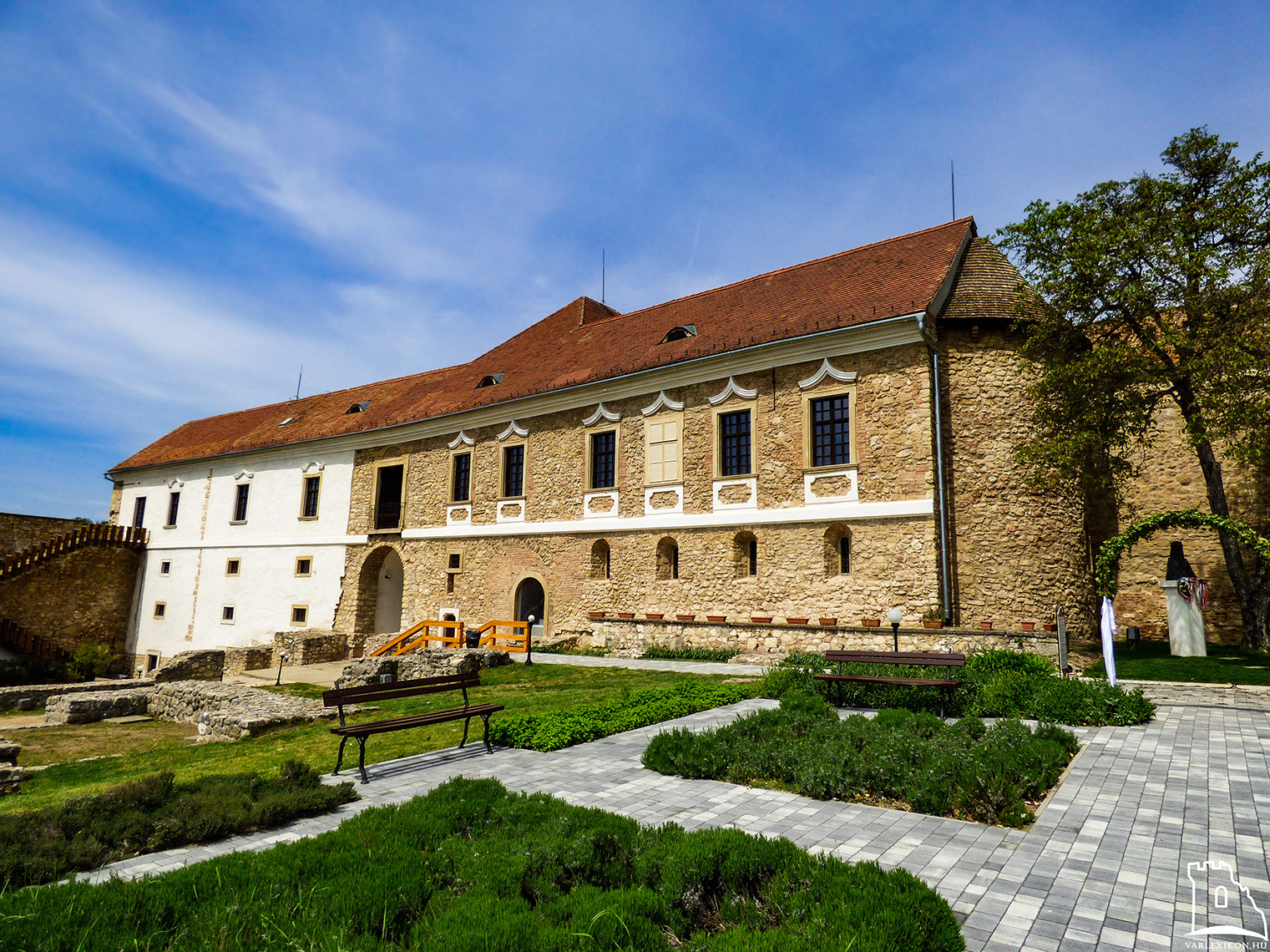 Szászvár
Eredetileg a pécsi püspök udvarházaként épült a 14. század végén

1540-től rövid ideig Izabella királyné birtoka
1543-ban Pécs elestének hírére védői megadják magukat

Török közigazgatási központ (nahije)
A török harcok alatt többször felgyújtották, ágyúzták
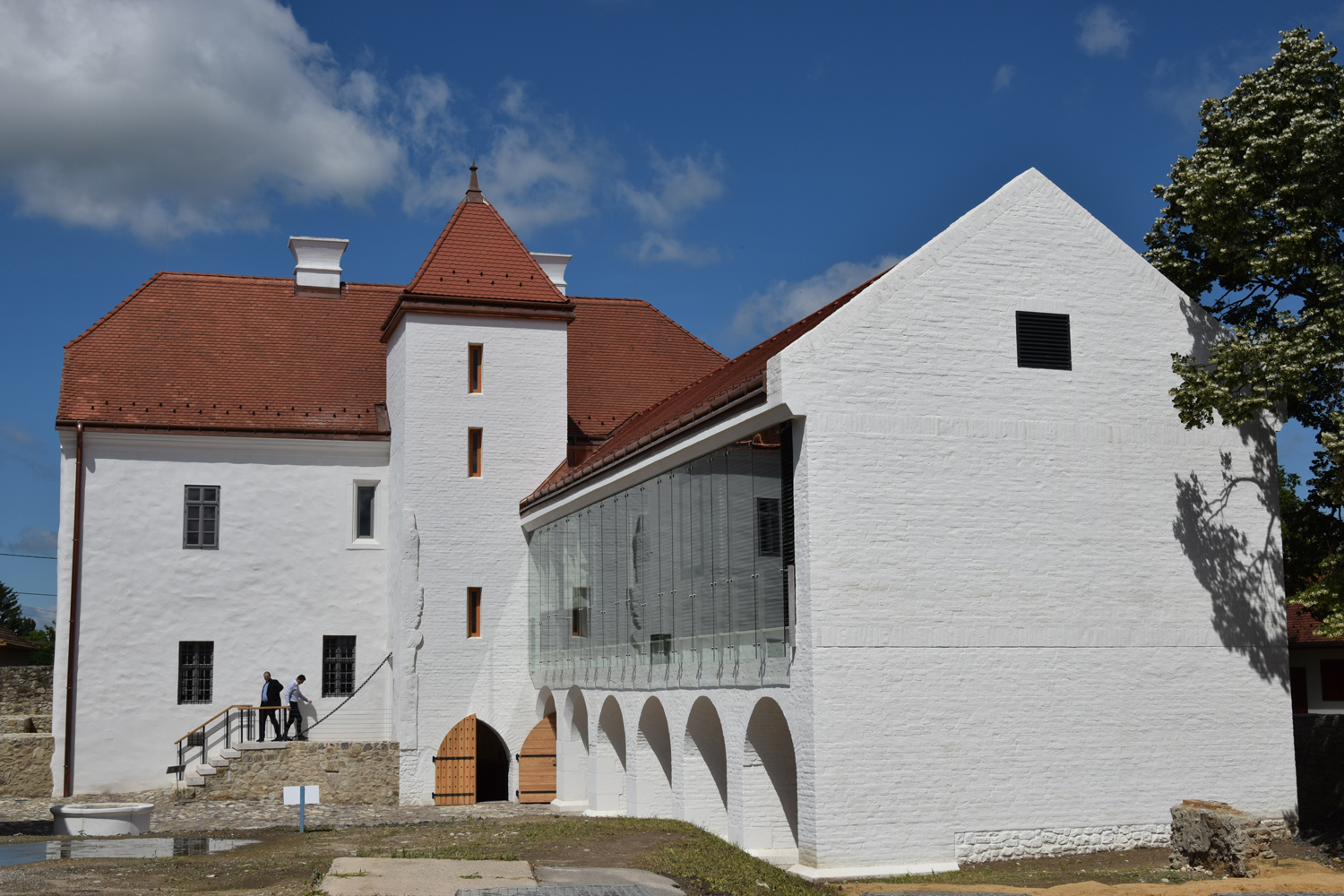 Szászvár alaprajza:
a különböző színek más-más építési korszakot jelölnek
3D modell
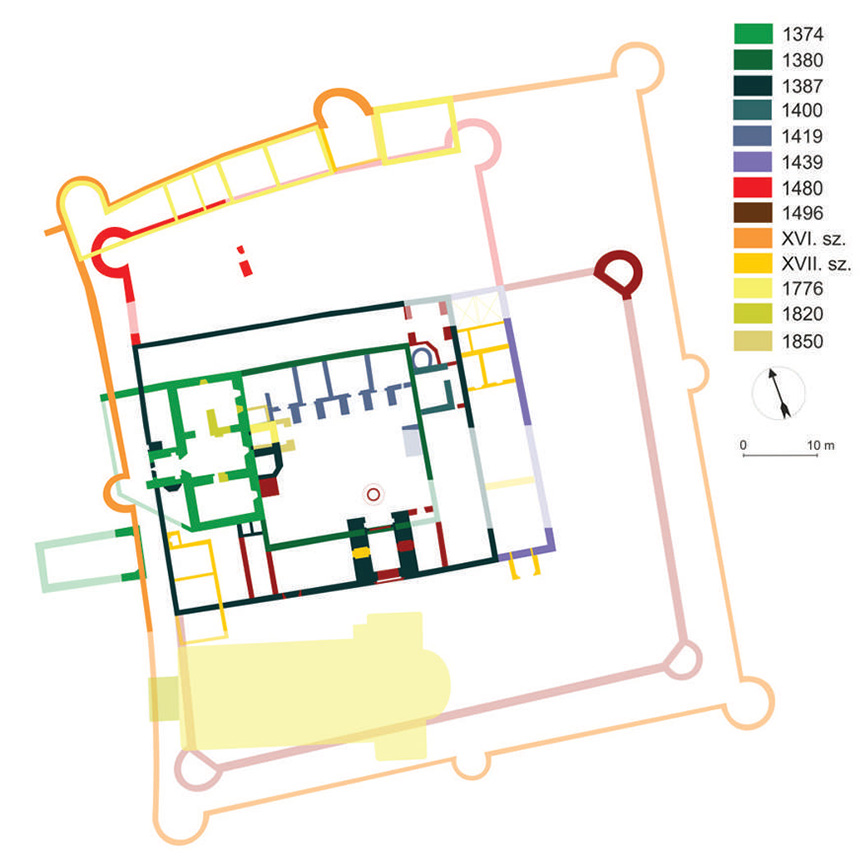 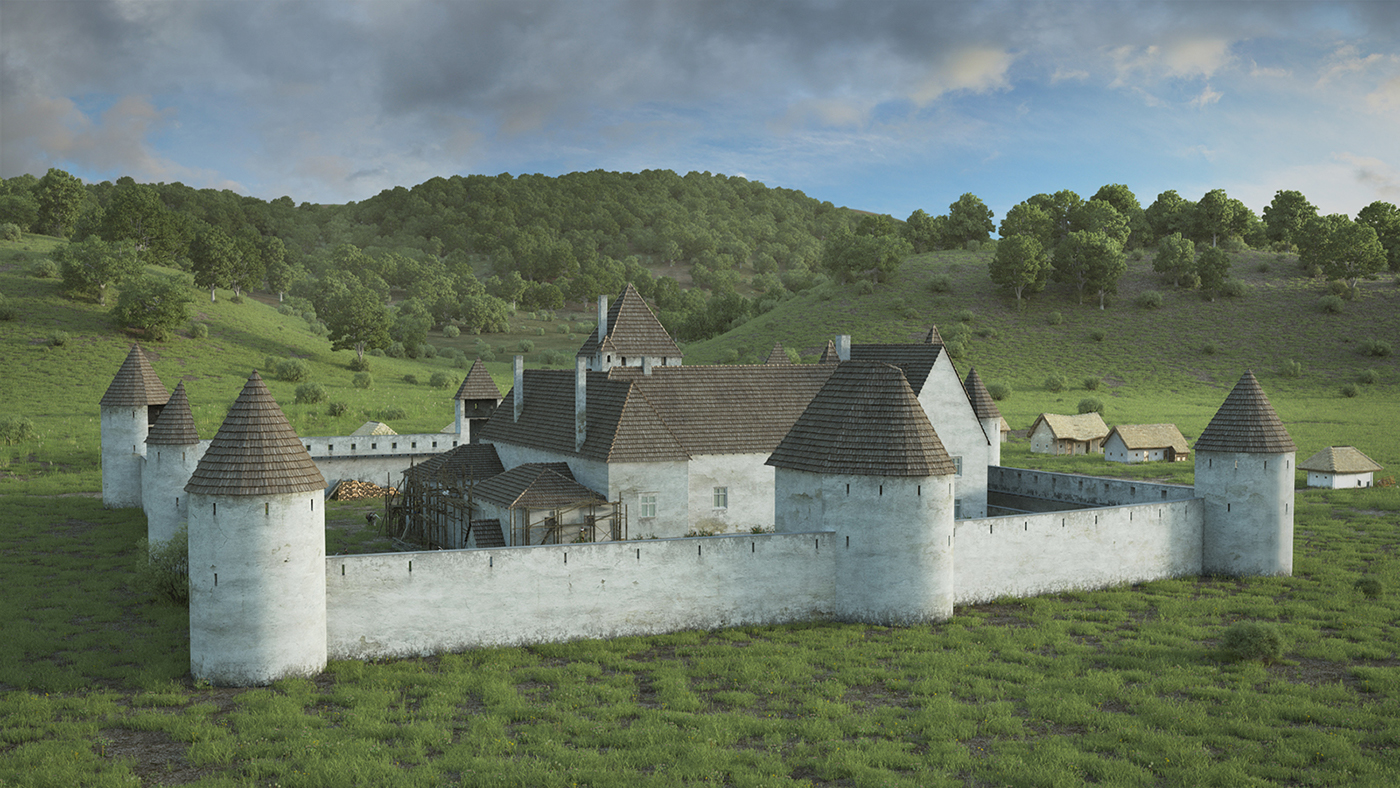 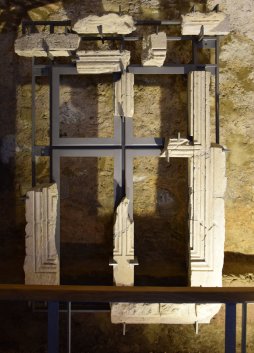 Reneszánsz átépítések:

Ernuszt Zsigmond püspök reneszánsz palotaszárnyat építtet hozzá az 1490-es években – faragványok darabjai kerültek elő
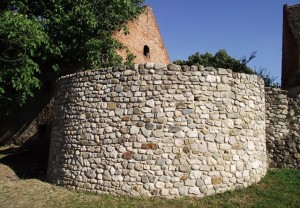 Valószínűleg Szatmári György püspök bővíti nyolc kerek toronnyal a védőfalat
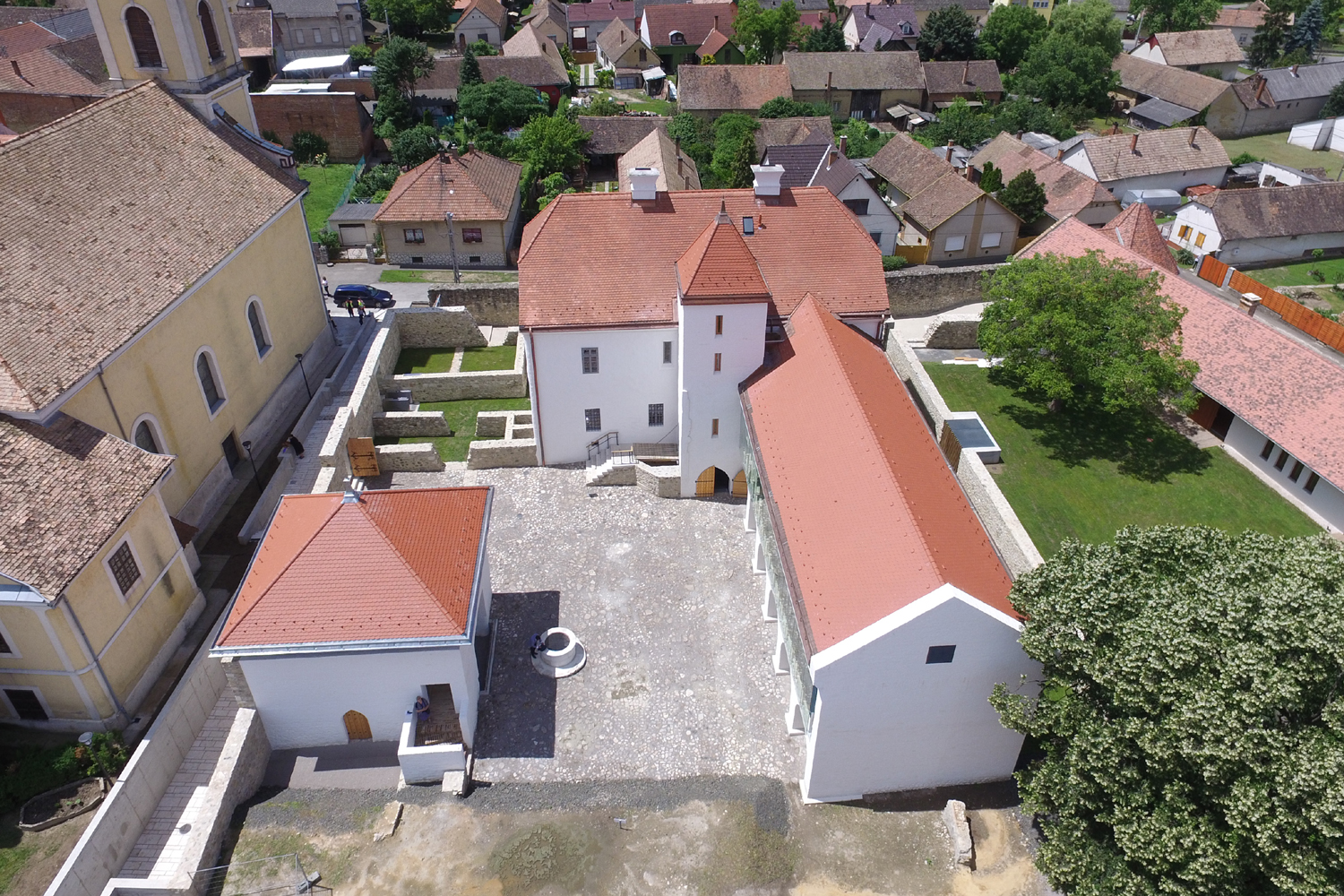 Szászvár ma
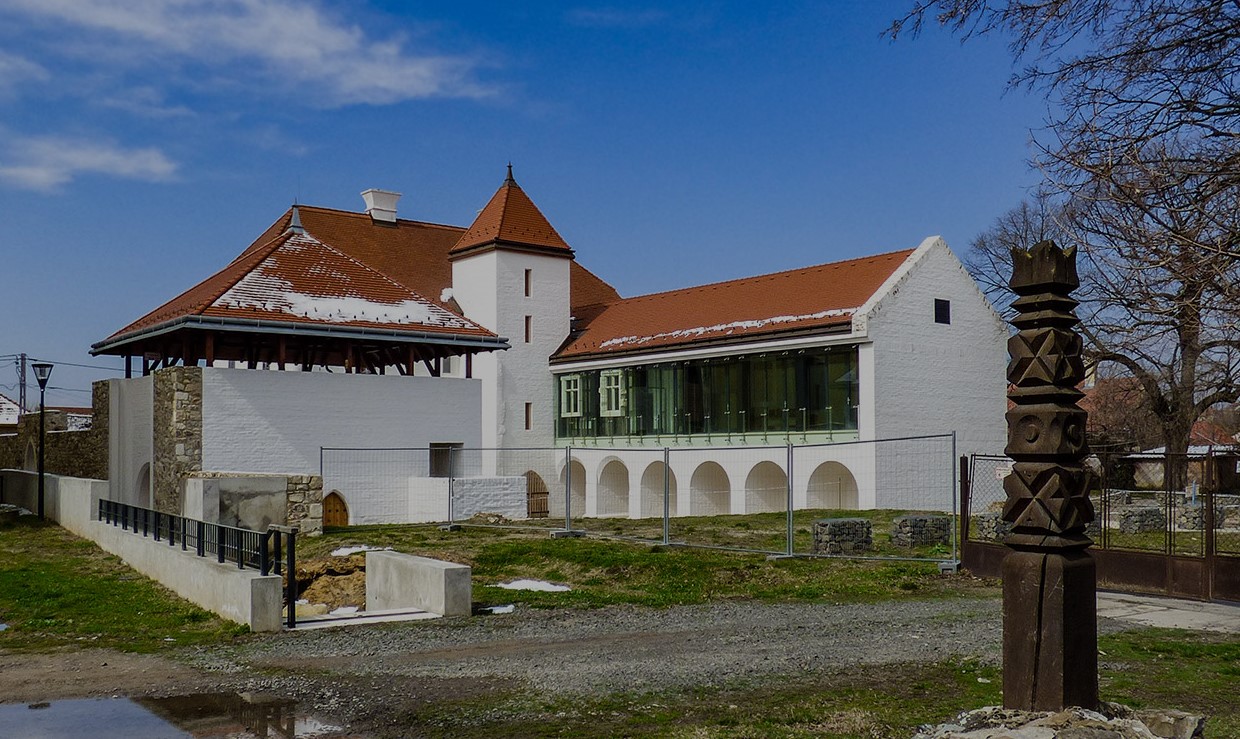 Perényi Imre (élt: ?-1519)
Főnemes, országos főkapitány, nádor (kormányzó)
A siklósi vár tulajdonosa 1507 után – II. Ulászló király Corvin Jánostól kobozta el és adta hívének ajándékba

Több várközpont (Siklós, Valpó, Ónod, Debrő) reneszánsz átépítésének kezdeményezője


Egyik fia, Ferenc váradi püspök, a mohácsi csatában életét veszti
Második felesége Kanizsai Dorottya, aki a mohácsi csata halottjait eltemetteti
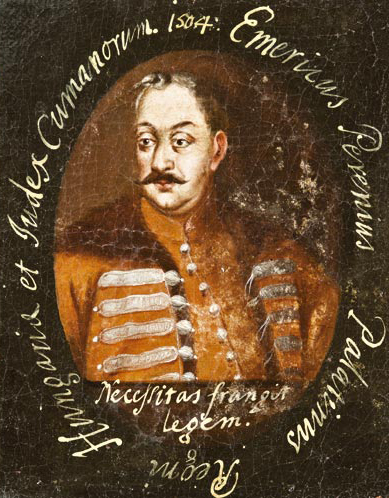 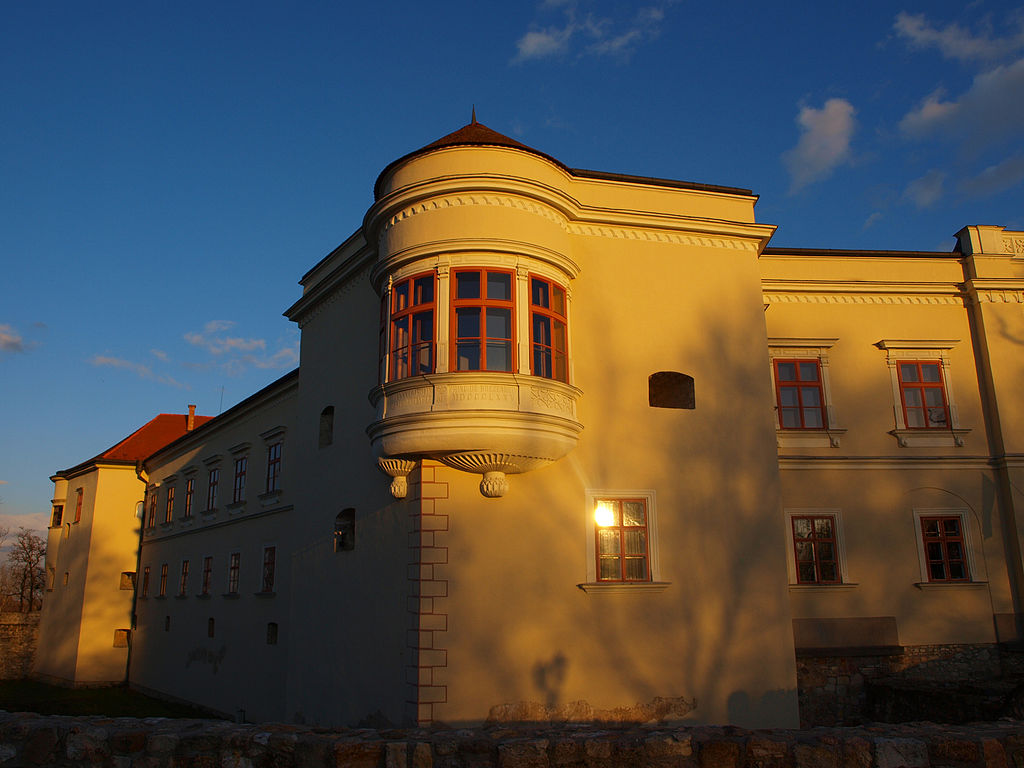 Perényi Péter (élt:1502-1548)
Imre fia, koronaőr, erdélyi vajda
Építkezései Siklóson, Sárospatakon
és Füzér várában


II. Lajos halála után átadta a magyar koronát először Szapolyai Jánosnak, majd I. Ferdinándnak is – így tudták mindkettőt magyar királlyá koronázni
Támogatta a protestáns vallási nézeteket
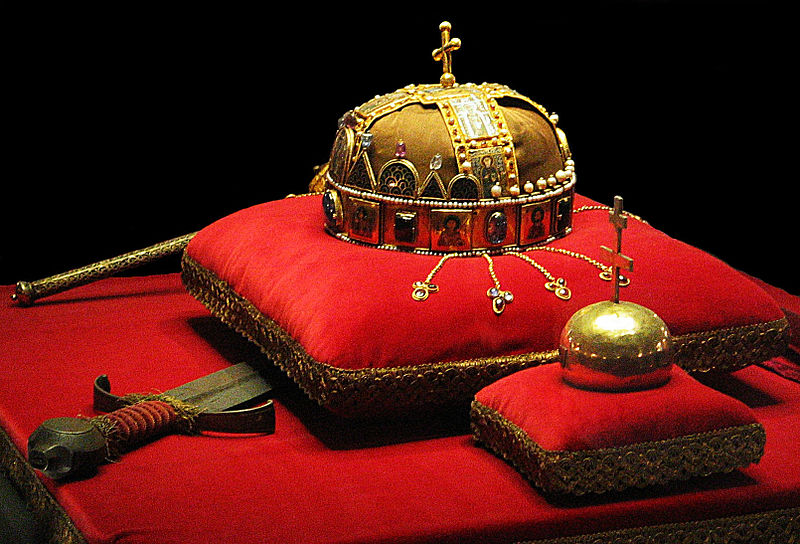 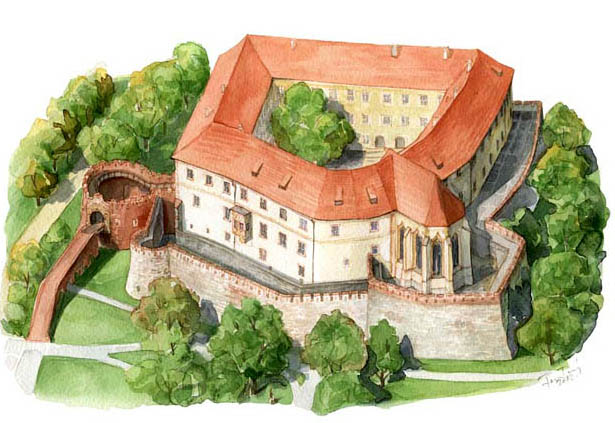 Siklós
13. században épülnek az első falai

1401-ben egy darabig itt őrzik a nemesek által fogságba vetett Zsigmond királyt

1543-ban, Pécs elestét követően hat napos ostrom végén elfoglalják a törökök

Jelentős török katonai támaszpont, 1686-ban szabadítják föl
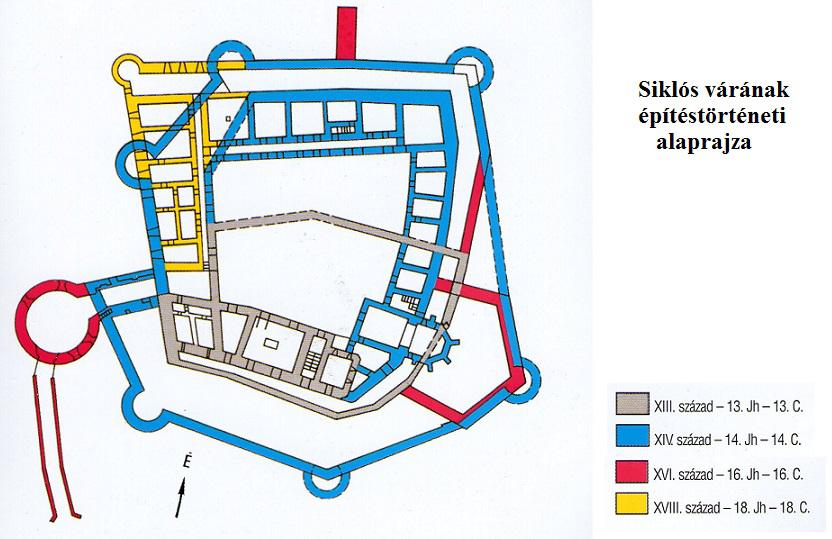 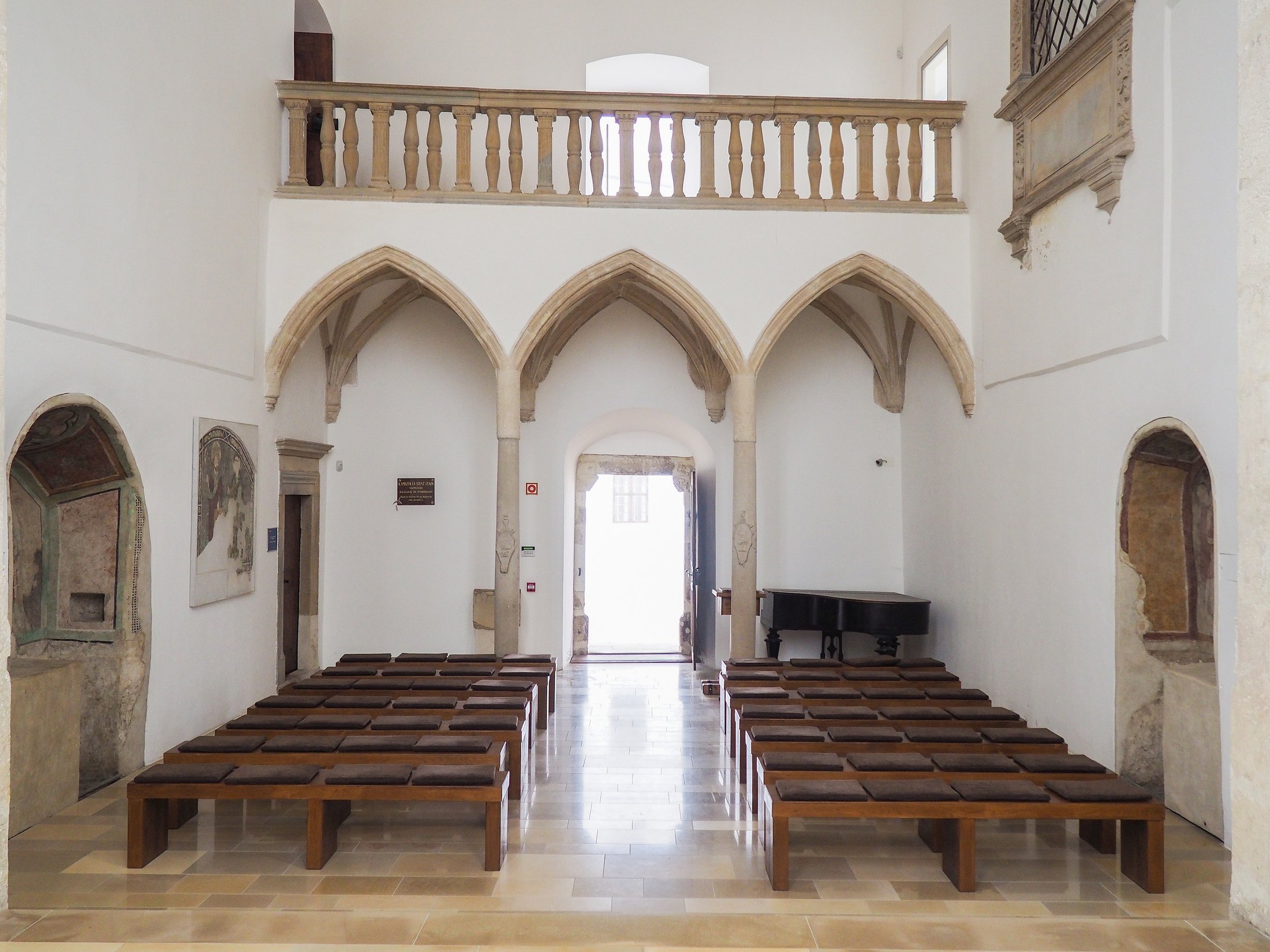 Reneszánsz építkezések: 




Várkápolna balusztrádos karzata

Balusztrád: áttört mellvéd, kisméretű díszes oszlopokkal
Reneszánsz építkezések:


Bejárati barbakán téglából

Barbakán: ófrancia „barbacane” szóból - kapu védelmét szolgáló bástya (lehet kerek vagy szögeletes)
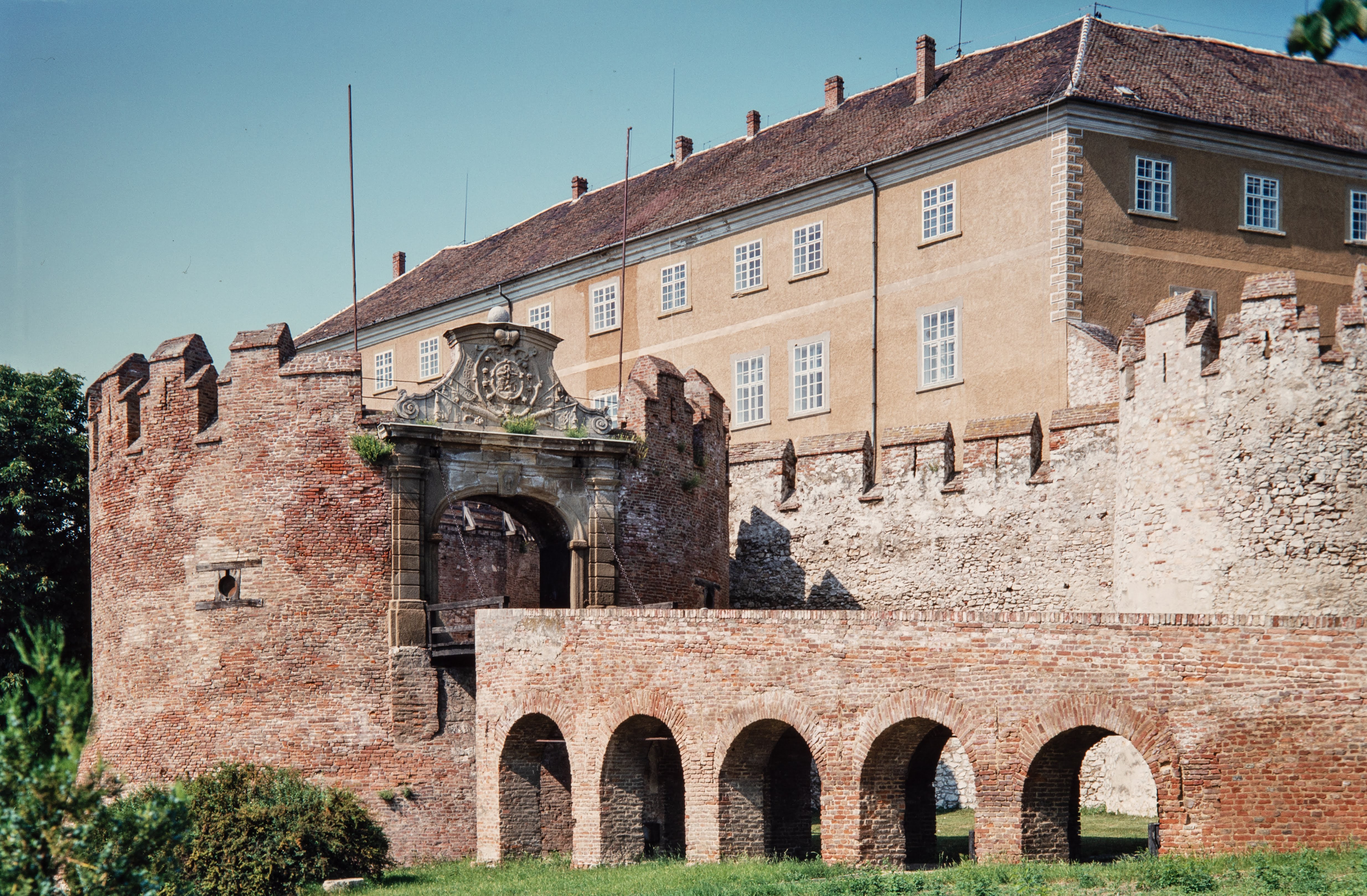 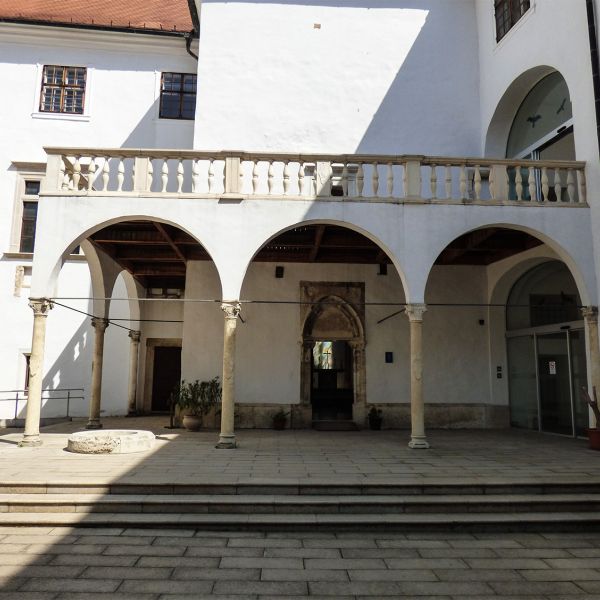 Reneszánsz építkezések:



Loggia (magyarosan lodzsa) a belső udvarban

Loggia: oszlopos folyosó vagy tornác, fontos hogy nyitott, tehát nincs igazi fala
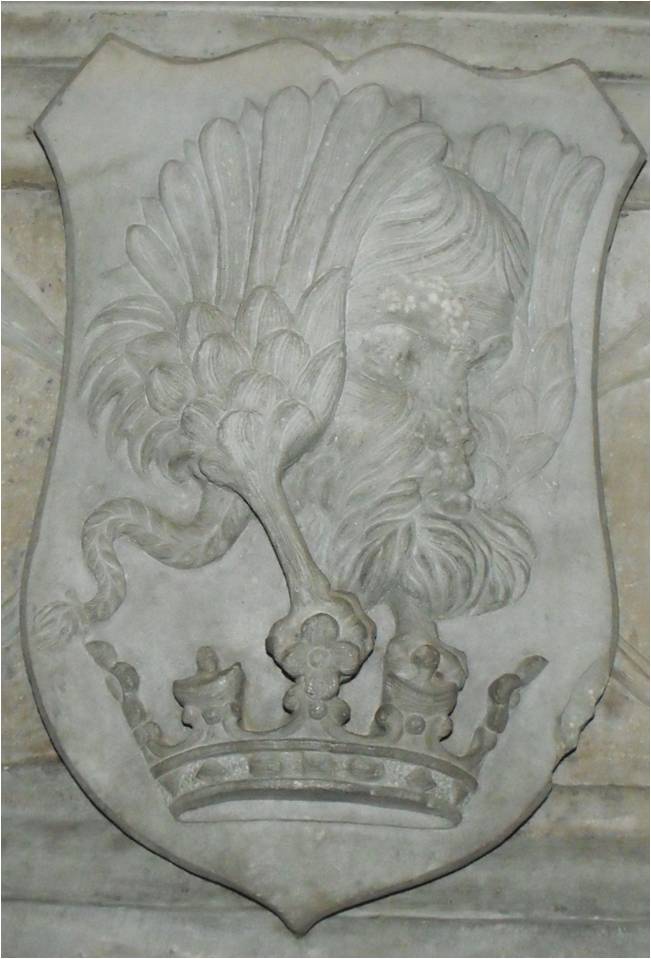 Reneszánsz faragványok:
A Perényi család címere a vár egyik márvány kandallóján
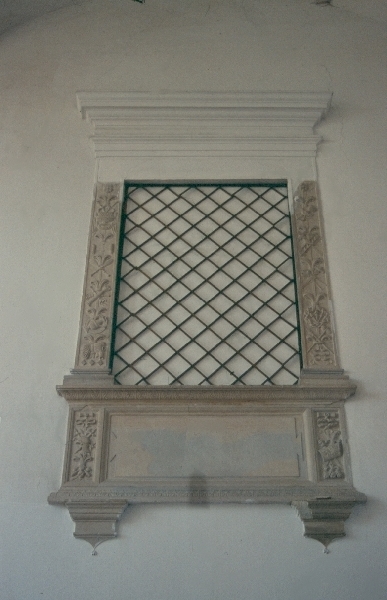 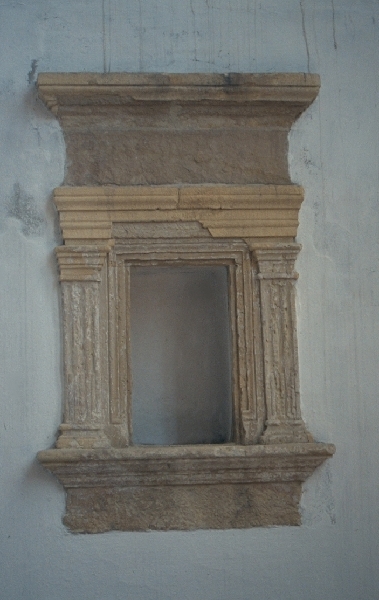 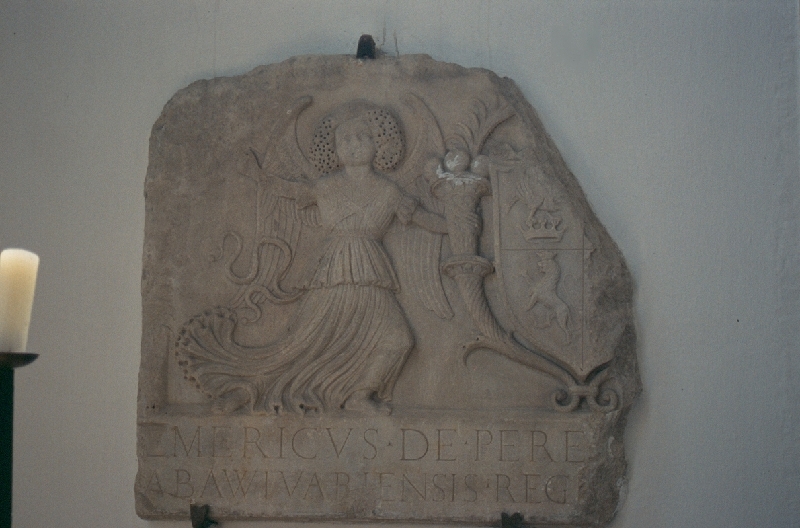 Perényi Imre
saját címere
Díszes ablakkeretek
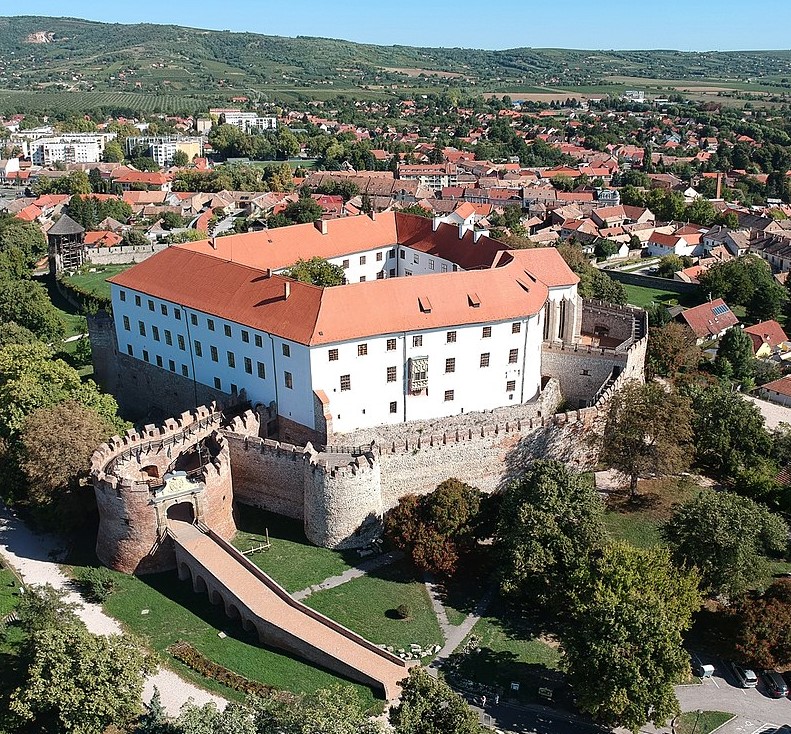 Siklós ma
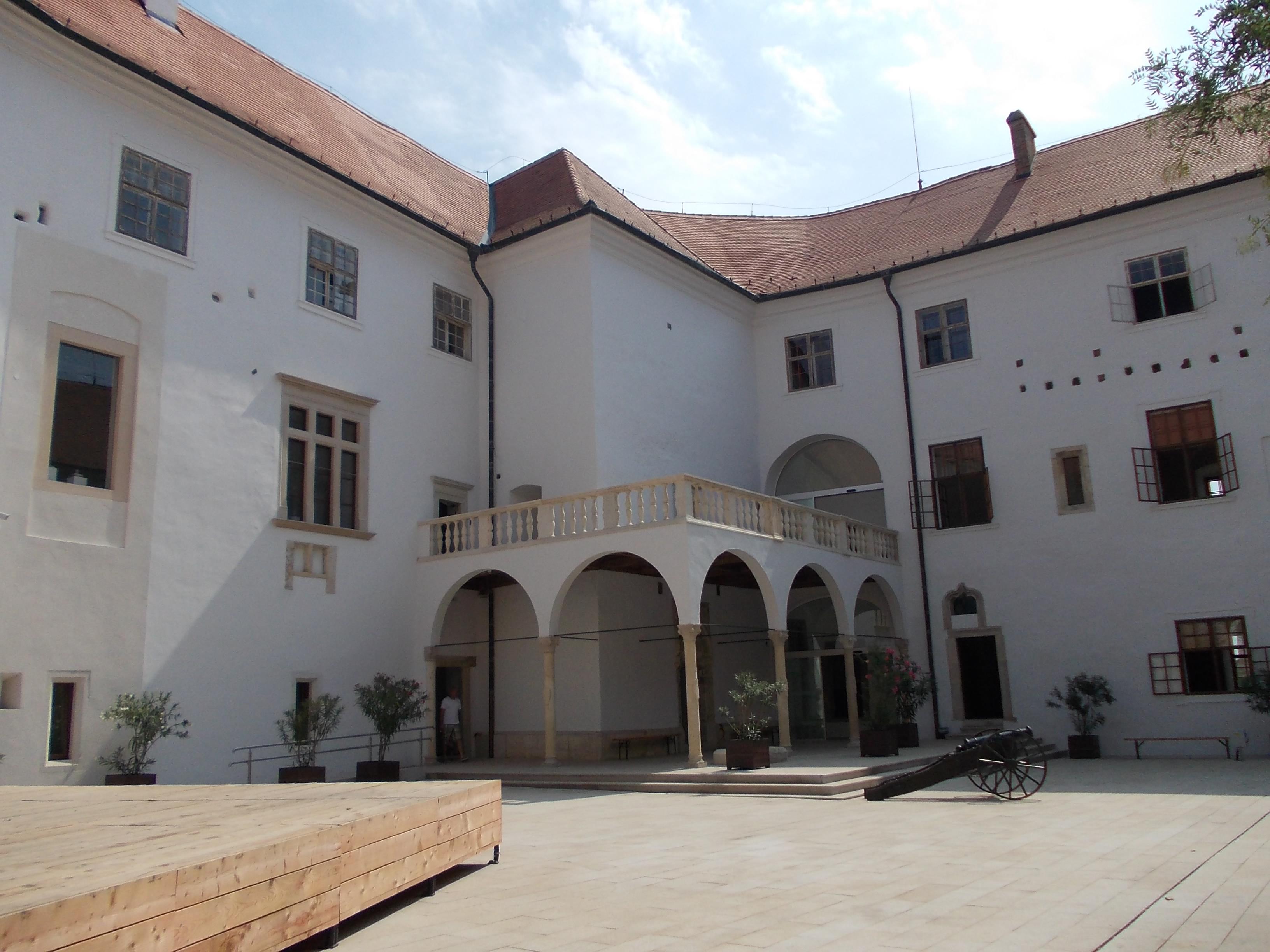 Bakics Pál (élt:?-1537)
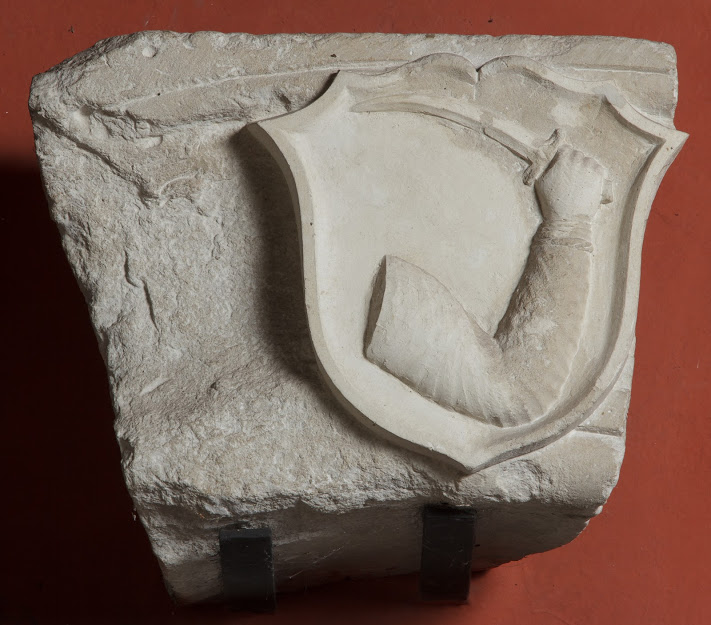 Szerb származású vajda (hadvezér), előbb Szulejmán majd Szapolyai János, később I. Ferdinánd kémje


Egy örökösödési vita során elfoglalja Márévárat – komoly átépítéseket vezényel le a várban


Halálát egy török elleni csatában leli – levágott fejét elküldték Szulejmán szultánnnak, hogy bizonyítsák: az áruló halott
Címere egy márévári ajtókereten
Márévár
Magyaregregy falu fölött található

Valószínűleg a 13. században épülnek első falai

1543-ban Pécs elestének hírére védői megadják magukat

Kis létszámú török helyőrség állomásozik benne

Zrínyi Miklós csapatai megrohanják és falait berobbantják 1556-ban
Ezután elveszti jelentőségét és romba dől a 17-18. század folyamán
Reneszánsz építkezések:

Palotaszárny – loggia, zárt erkély, díszes kandalló
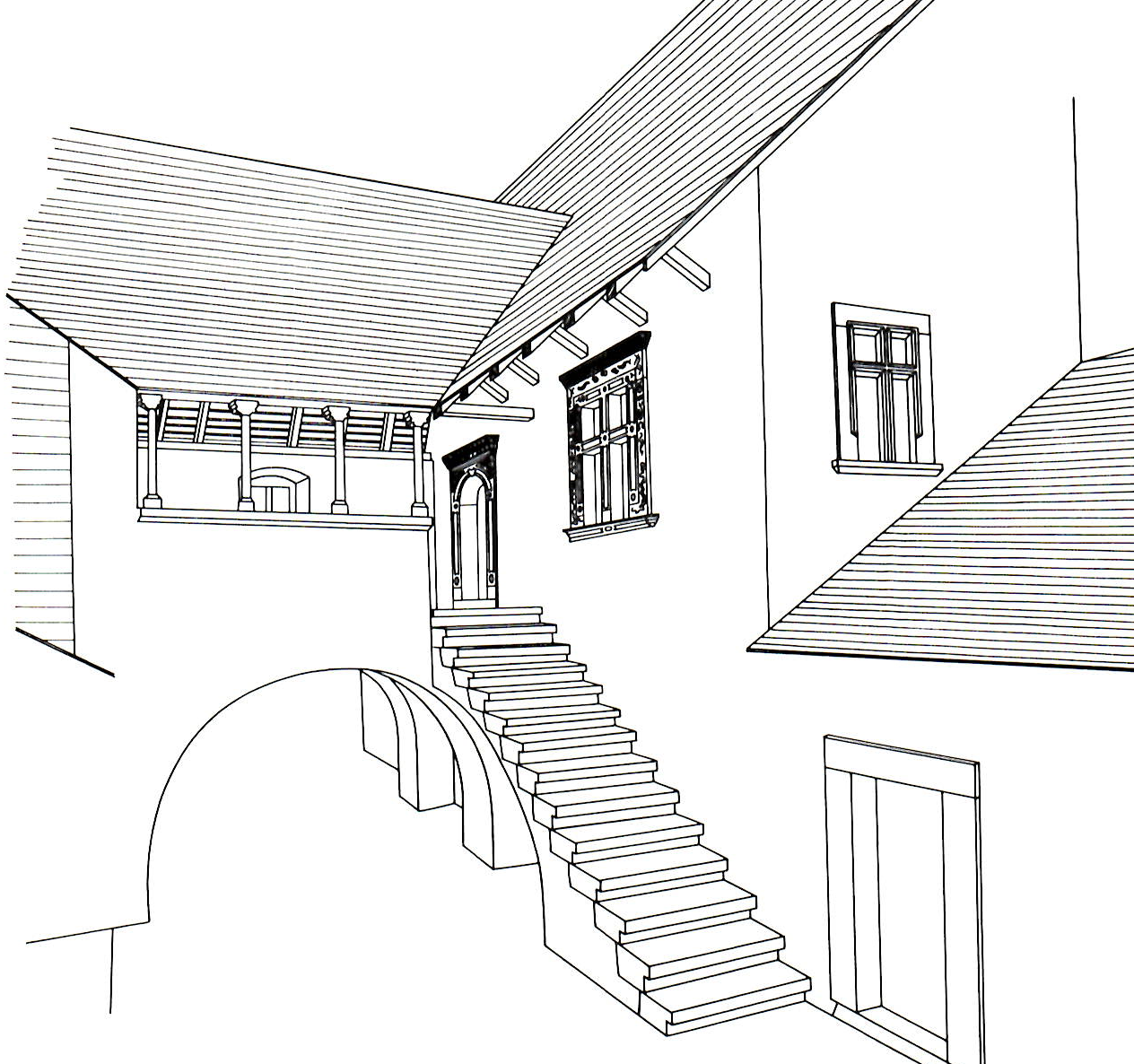 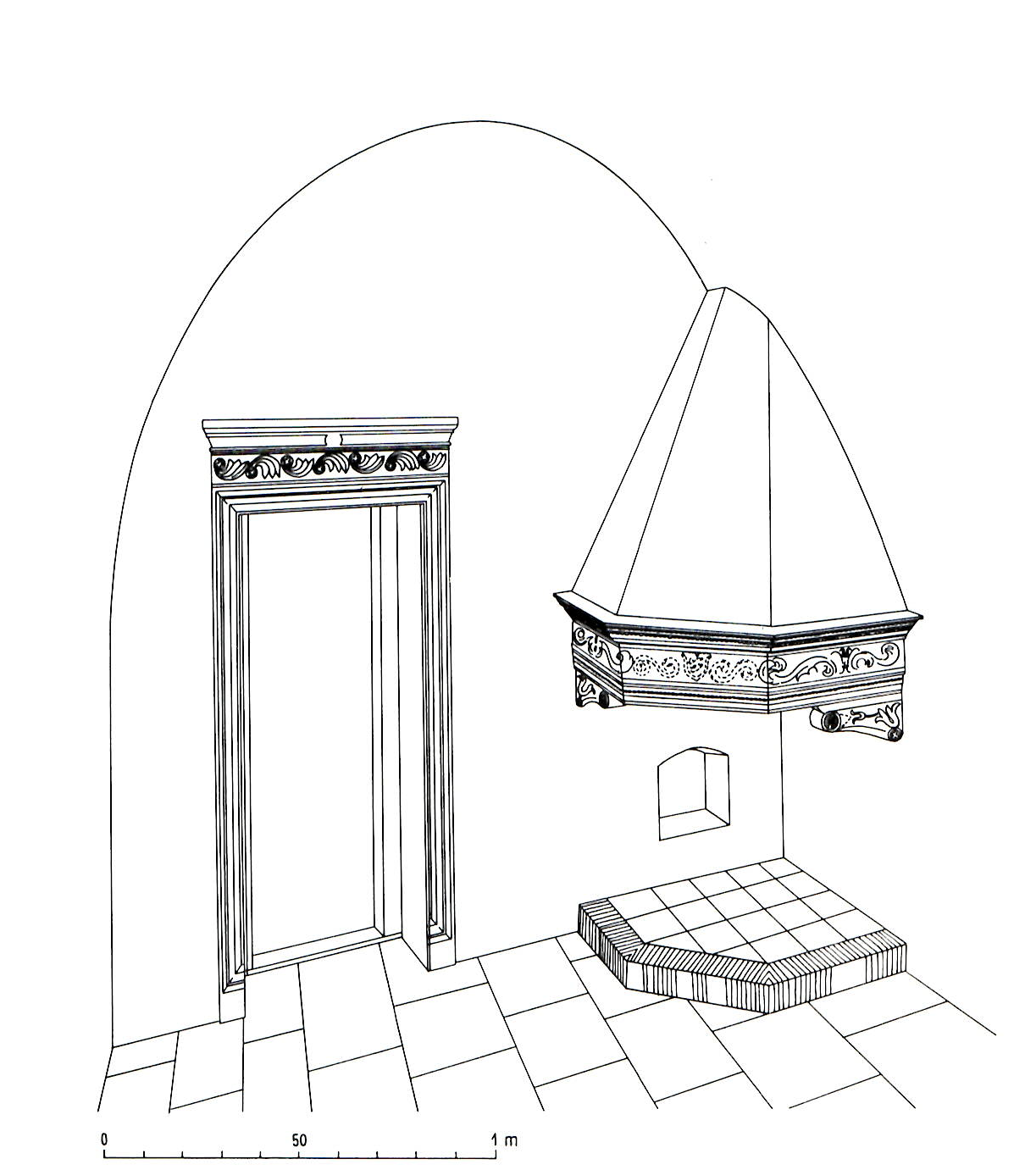 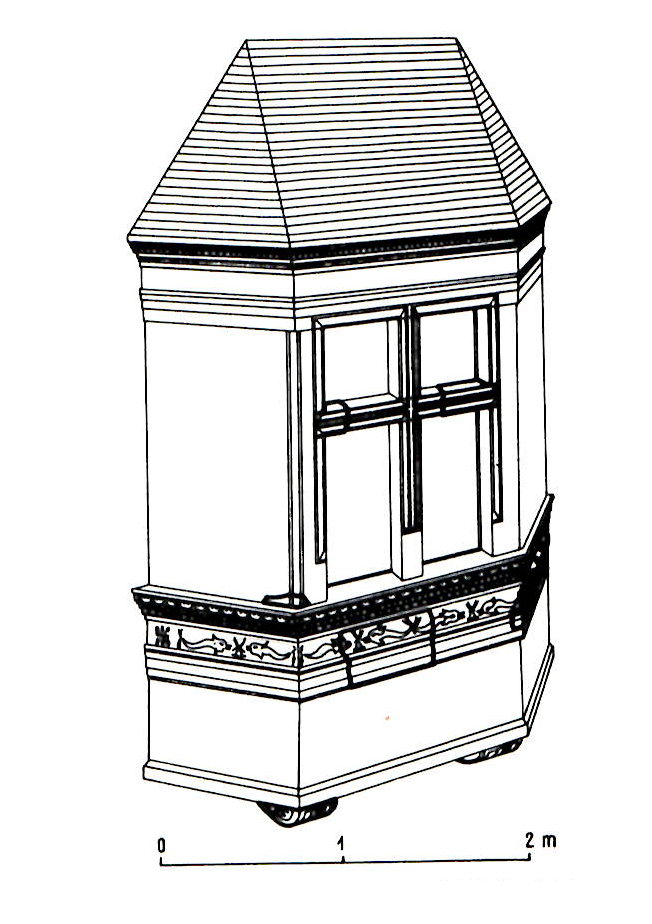 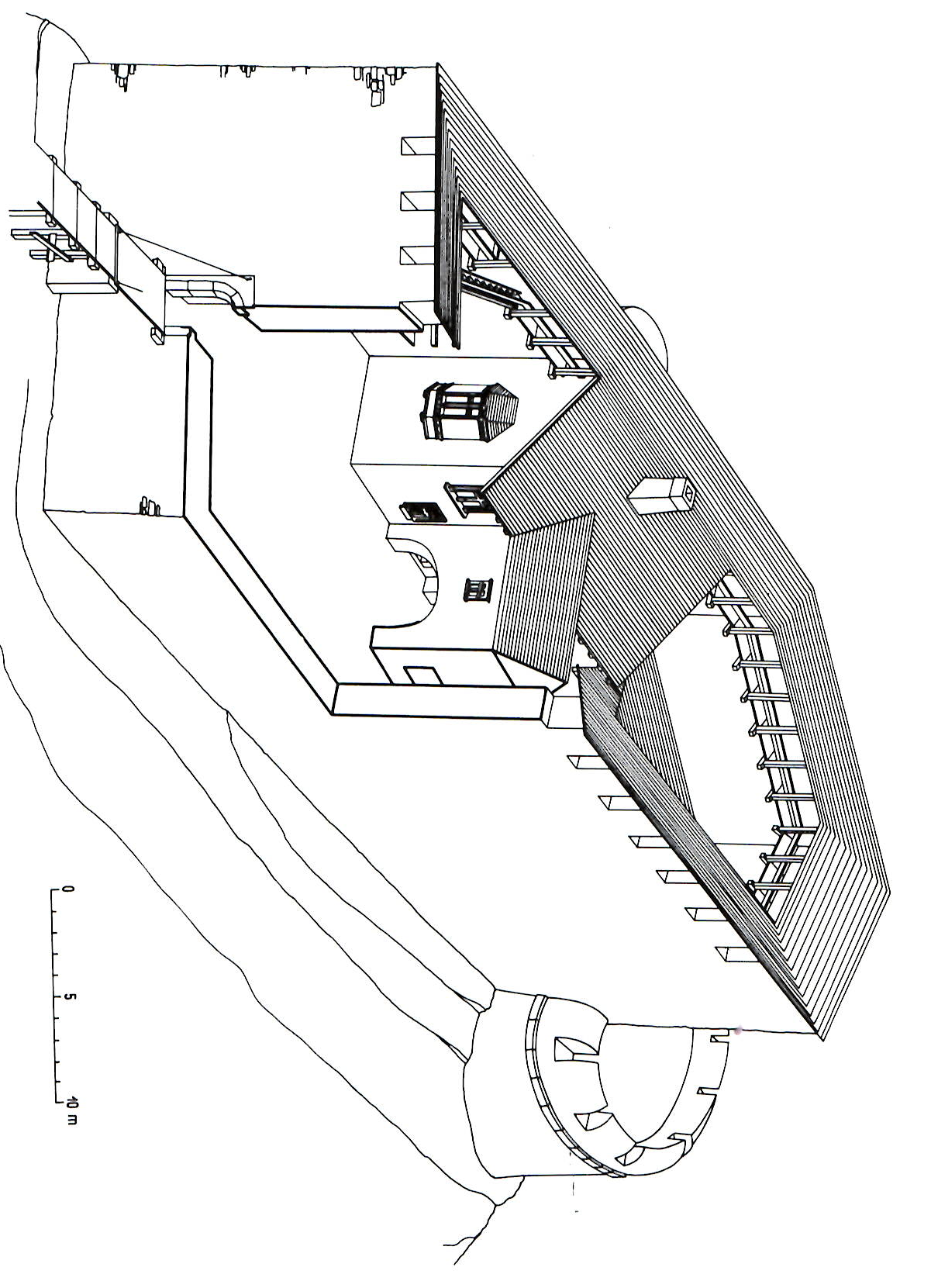 Reneszánsz építkezések:


Rondella a déli falnál

Rondella: olasz eredetű szó - alacsony és mindenképpen kerek bástya, mely az ágyúknak adott helyet
Díszes kőfaragványok Márévárbóla Janus Pannonius Múzeum Reneszánsz Kőtárában
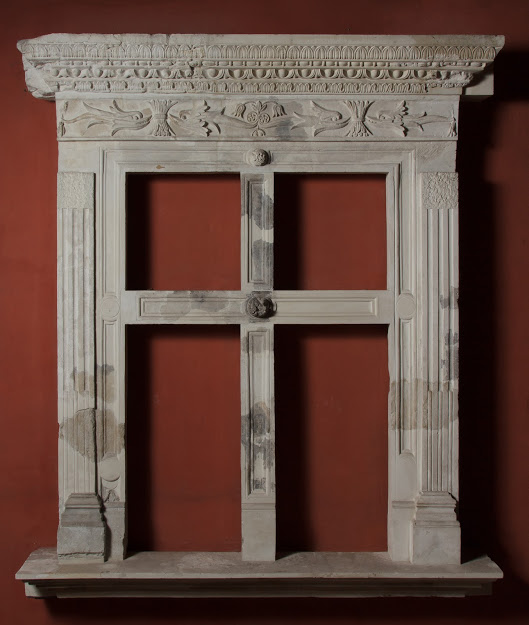 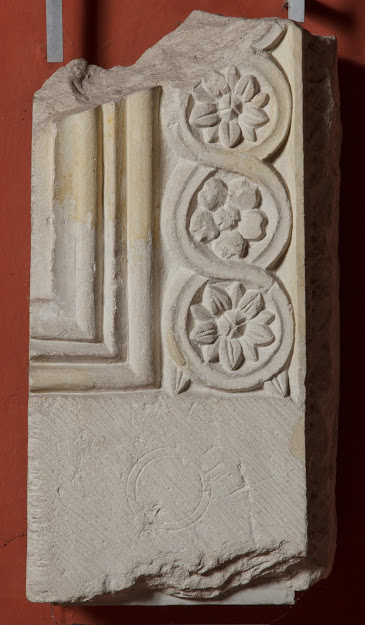 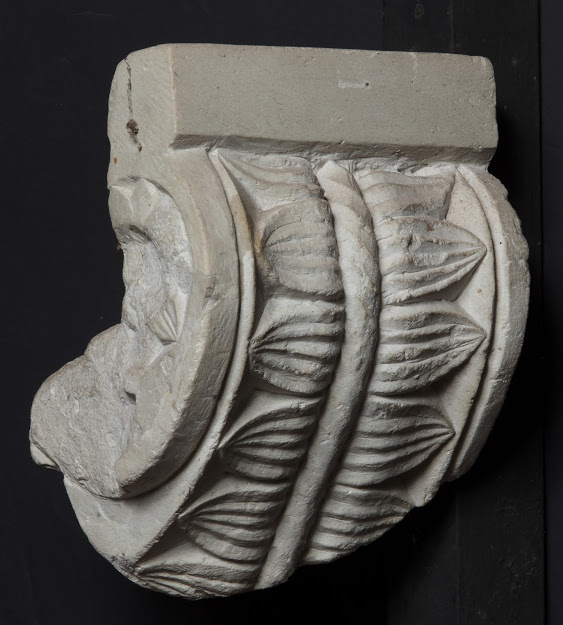 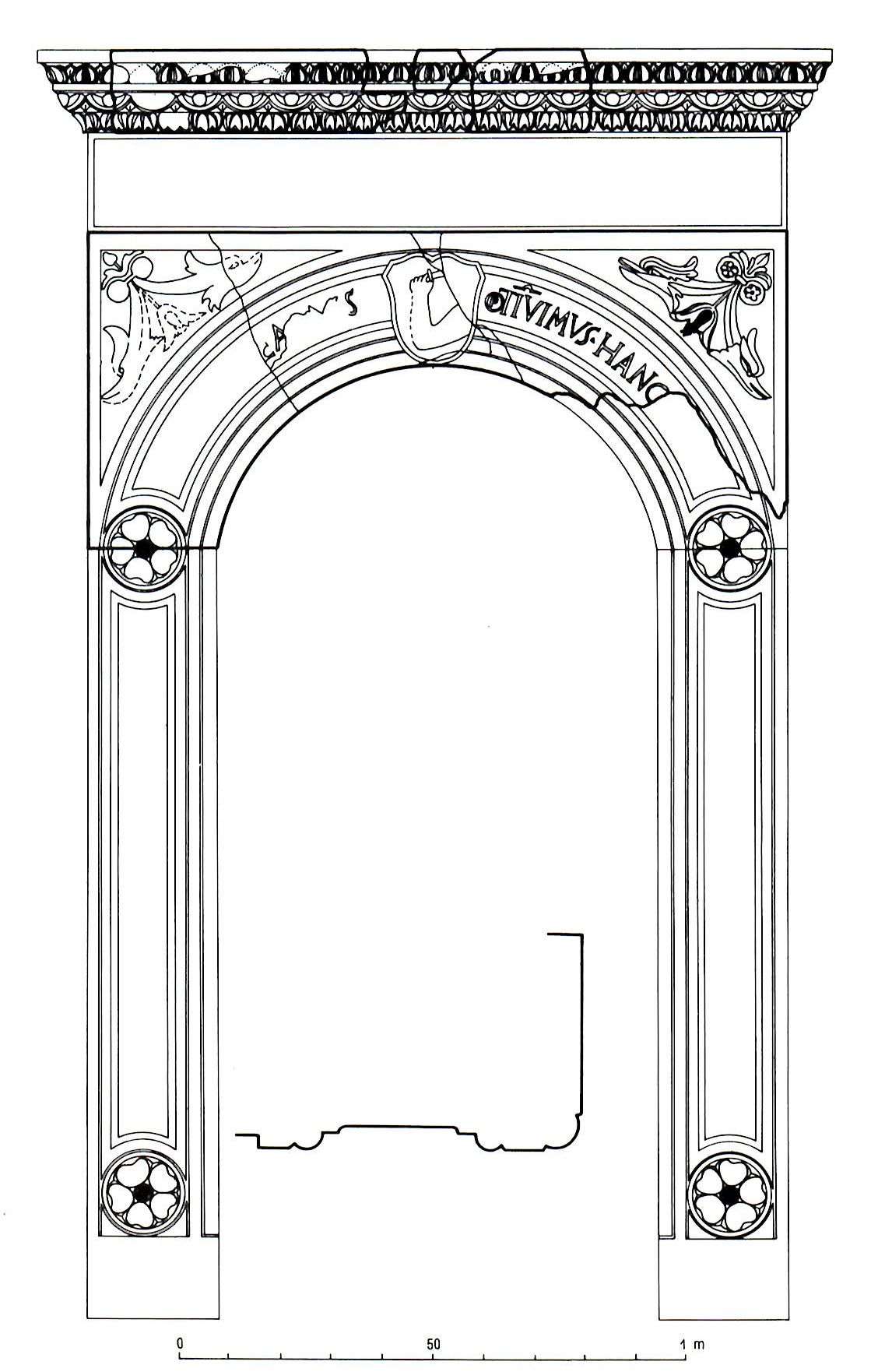 Bakics Pál címere egy díszes ajtókereten és az ajtó rekonstrukciós rajza
Az ajtó latin felirata: „Fegyverrel és vitézséggel szereztük e várat”
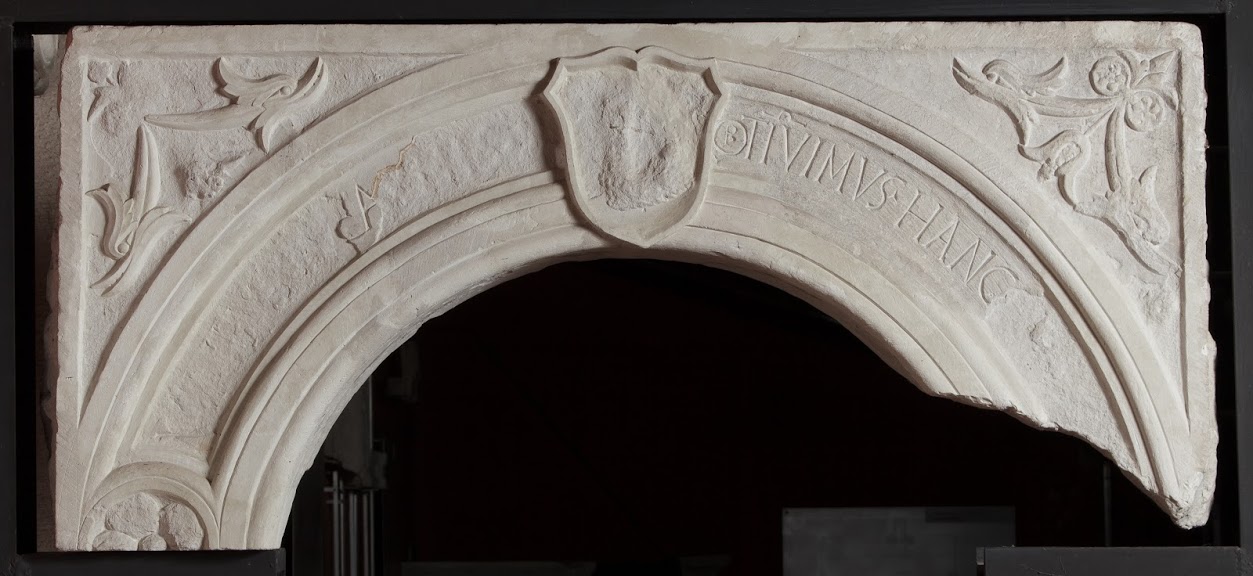 Márévár ma
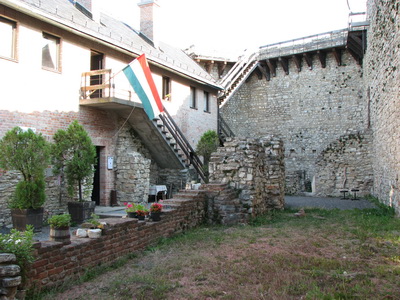 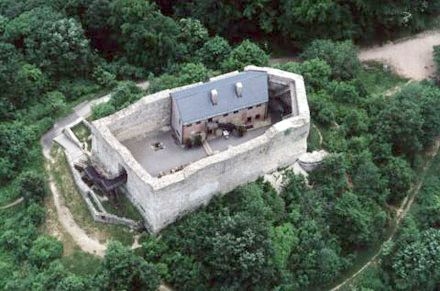 Ha szép az idő, látogassatok el ezekbe a baranyai várakba, nézzétek meg őket élőben!